МУНИЦИПАЛЬНОЕ БЮДЖЕТНОЕ ОБЩЕОБРАЗОВАТЕЛЬНОЕ УЧРЕЖДЕНИЕ «СРЕДНЯЯ ОБЩЕОБРАЗОВАТЕЛЬНАЯ ШКОЛА № 22» ГОРОДА КАЛУГИ

Секция: «Медицина»

Тема: «Физические упражнения, как средство предупреждения нарушений осанки у младших школьников».

Автор работы : Богатырева Валерия
Класс: 10 «А»
МБОУ «Средняя общеобразовательная 
школа №22» г. Калуги
Калуга,2022
Актуальность: заключается в привлечении учащихся к занятиям спорта, а также к увеличению двигательной активности через желание улучшить свои результаты и сдать комплекс  ГТО.
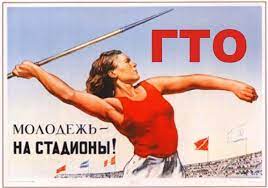 Цель исследования: разработать комплекс упражнений, который поможет повысить результаты при  сдачи  норм ГТО.
Гипотеза: многим ученикам не под силу сдать нормы ГТО и показать высокие результаты. Мы считаем, что если внедрить на секционном занятии в 5-х классах, как третий час в неделю физической культуры, разработанный комплекс упражнений, по подготовке к сдачам норм ГТО, то ученики смогут успешно сдать нормы ГТО и получить знак ГТО.
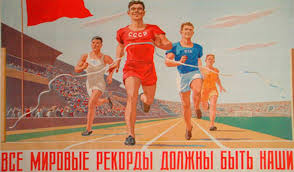 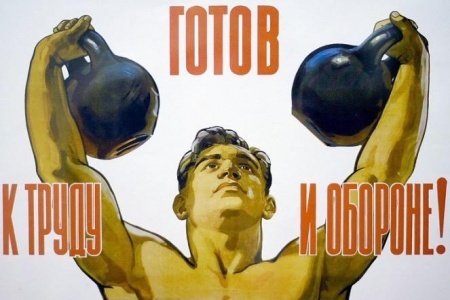 Задачи исследования: 1. Охарактеризовать историю возникновения ГТО.2. Рассмотреть современный комплекс ГТО.3. Провести опрос у учеников, чтобы выявить актуальность проблемы.4. Создать комплекс упражнений для учащихся 5-6 классов для успешной сдачи норм ГТО.5. Проверить эффективность создания комплекса упражнений для повышения результатов при сдач норм ГТО.
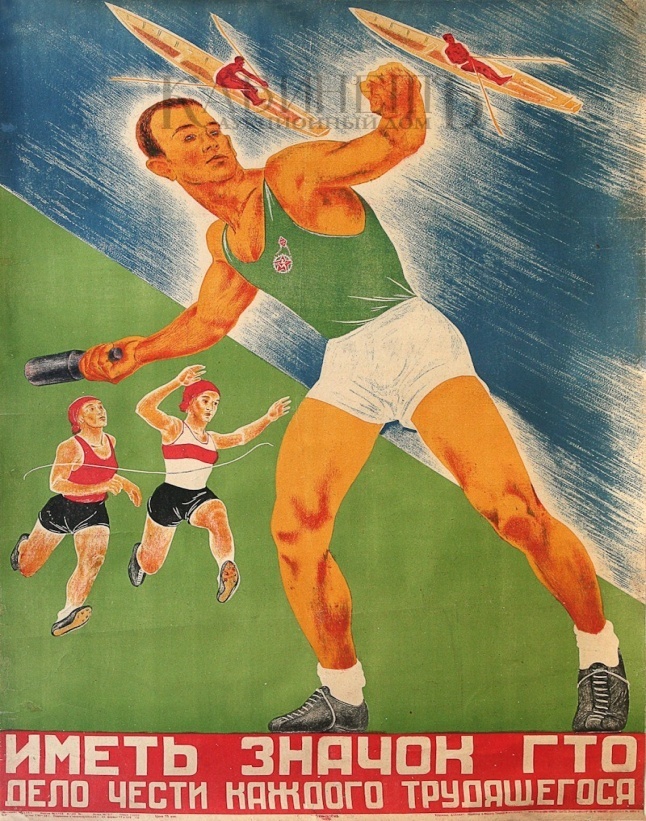 Объект исследования: комплекс ГТО Предмет исследования: развитие физических качеств учеников при использовании разработанного комплекса упражнений, для успешной сдачи норм ГТО.Методы исследования: анализ литературных источников, наблюдение, беседы, анкетирование, опрос, сравнение.Этапы исследования:Первый этап (начало октябрь 2022г.)Второй этап (октябрь 2022г.)Третий этап (октябрь-декабрь 2022г.)
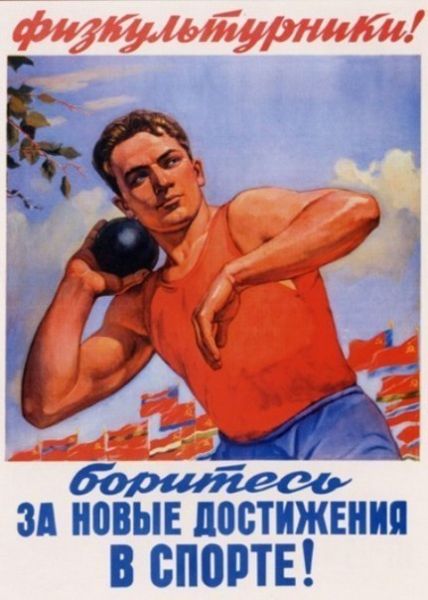 Комплекс «Готов к труду и обороне» (ГТО)- это нормативная основа физического воспитания населения страны, нацеленная на развитие массового спорта.
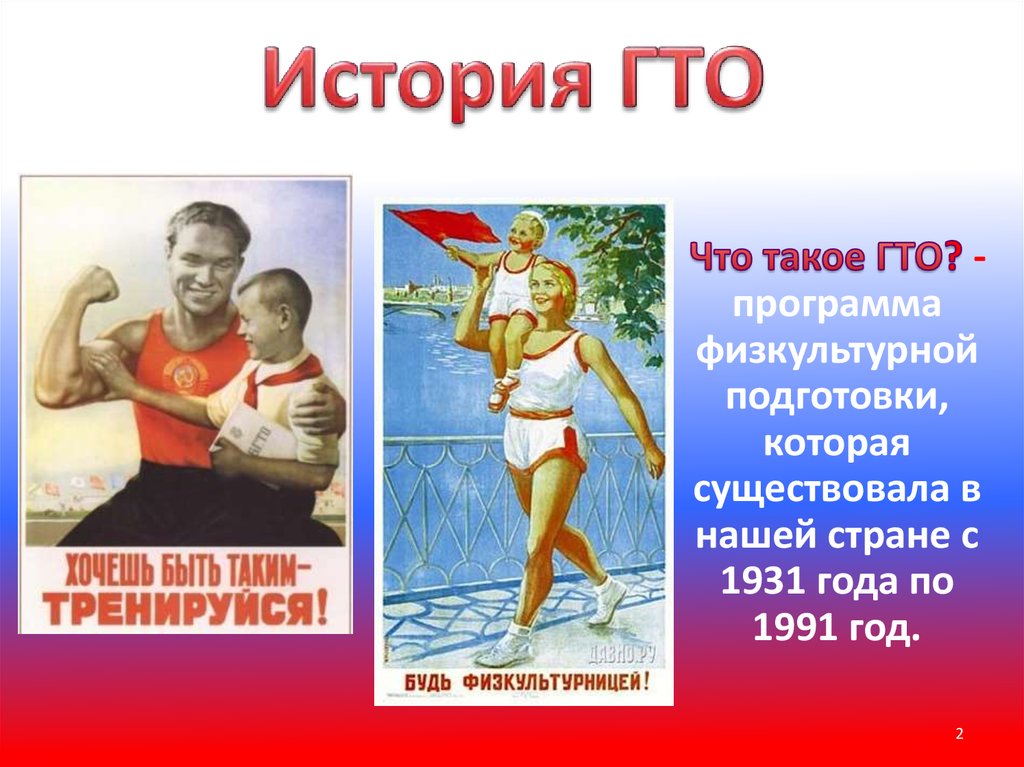 Начало исследования
В начале нашего исследования, мы провели анкетирование у 5-х классов, в котором мы узнали, насколько учащиеся осведомлены о нормах ГТО.                          
                                    Анкета для проверки знаний, что такое ГТО                             Таблица 1
Тесты
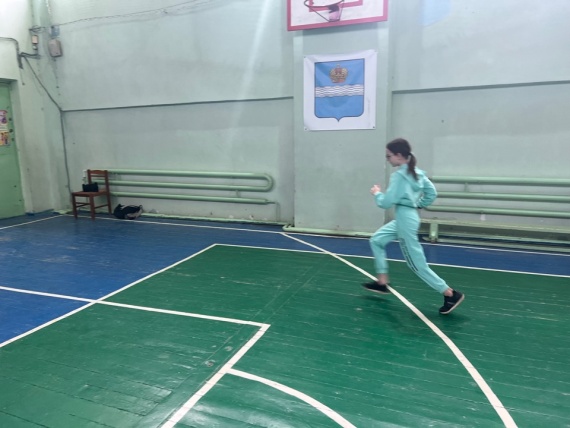 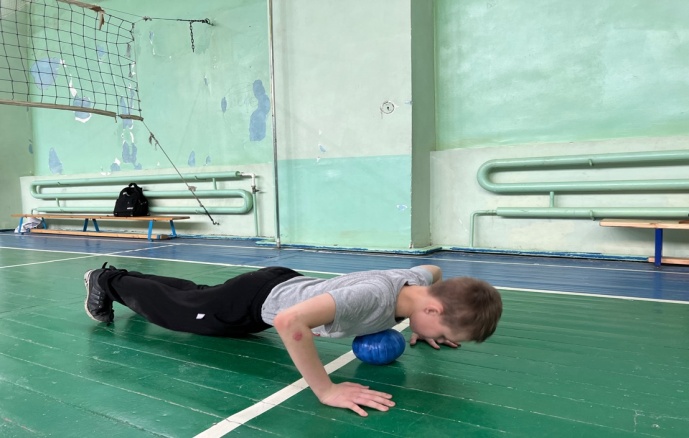 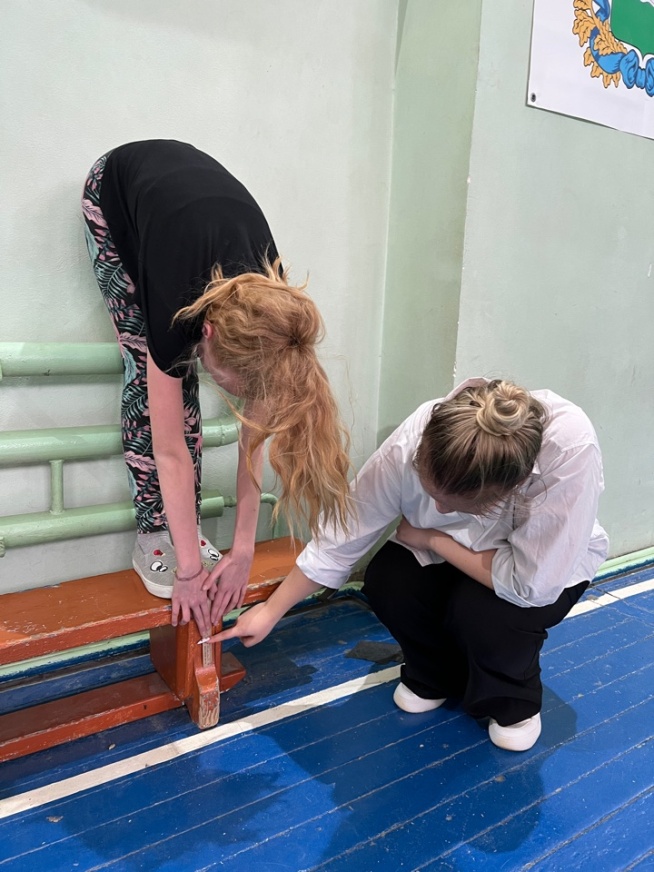 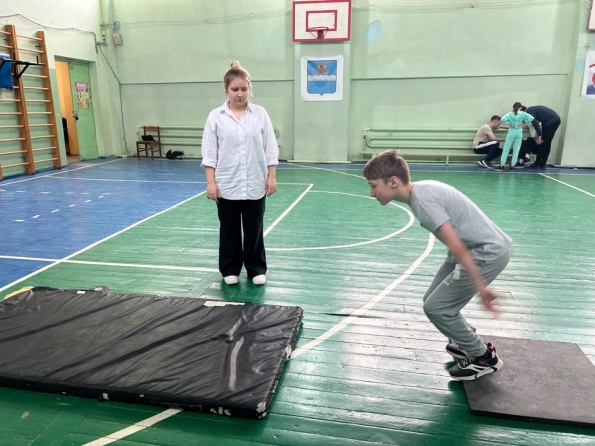 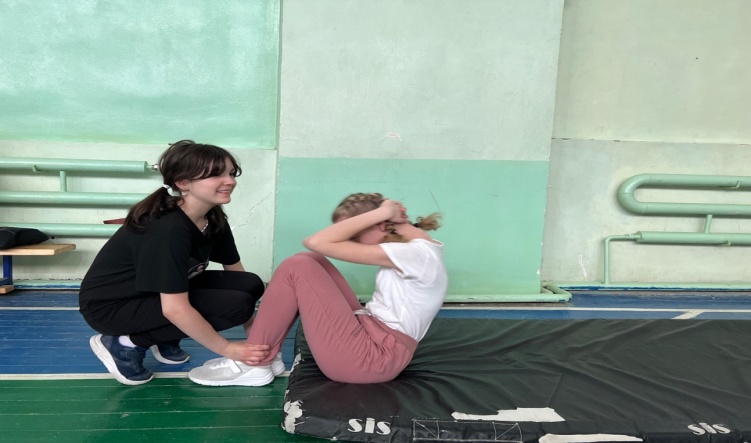 Таблица 2Среднеарифметическое значение тестирование ГТО на начальном этапе исследования в 5-х классах.
Таблица 3Среднеарифметическое значение тестирование ГТО на заключительном этапе исследования в 5-х классах
Сравнительный анализ ответов 5-х классов на анкетирование на заключительном этапе исследования
4.Посоветовали бы вы сдать нормы ГТО родителям или друзьям?
2.Принимают ли нормы ГТО у вас в школе?
3.Хотели бы вы дать нормы ГТО?
7.Если будут дополнительные занятия у вас в школе по подготовке к сдаче норм ГТО, вы пойдете на эти занятия?
6.Считаете ли вы, что нужно готовиться к сдаче норм ГТО?
5.Занимаетесь ли вы спортом?
Анализируя ответы школьников, мы наблюдаем положительную динамику в каждом ответе учеников в конце исследования, следовательно можно сделать вывод, что повышая популизацию сдачи норм ГТО в нашей школе, многие ученики записались на спортивные секции и все больше учеников 5-х классах хотят сдать нормы ГТО.
Сравнительный анализ результатов тестирования в начале и конце исследования
Пресс за 1 минуту (кол-во раз)
Наклон вниз, стоя на скамейке (см.)
Прыжок в длину с места (см)
Челночный бег 3х10 м (сек)
Отжимания (кол-во раз)
Исходя из данного сравнительного анализа, мы можем сделать вывод, что в каждом виде испытания результаты в экспериментальной группе улучшились, а следовательно использование разработанного комплекса упражнений, для повышения результатов учеников при сдаче норм ГТО подтвердил свою эффективность.
Выводы:
Изучив историю возникновения комплекса ГТО, мы выяснили,  когда возник комплекс ГТО в СССР, какой возраст охватывал данный комплекс и в чем была его особенность.
Рассмотрев современный комплекс ГТО, который вновь возродил президент В. В. Путин 24 марта 2014 года, мы посмотрели в чем отличие его от старого комплекса ГТО выяснили, что главной задачей государства - это развитие физической культуры и спорта.
Проведя опрос на учащихся 5-6 классах, мы поняли, что мало кто из детей занимается спортом и вообще хотели бы ставать комплекс ГТО.
Создав комплекс упражнений и используя его один раз в неделю на уроках физической культуры, мы смотивировали детей занятиям на спортивных секциях, многие даже стали заниматься спортом и захотели сдать комплекс ГТО полностью. Так как сами увидели и прочувствовали на себе прирост результатов и захотели посмотреть способны ли они получить золотой знак ГТО.
Цели и задачи моего исследования достигнуты, гипотеза подтвердила свою эффективность.

Мы надеемся что интерес к занятиям спорта у учащихся нашей школы станет больше. И всем под силу будет выполнить Комплекс ГТО и получить один из знаков отличия.